Ing. Richard Grom
Sales consultant - Slovakia

richard.grom@rtbhouse.com
+421 918 542 353
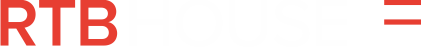 RTB Technológia
2
Ako RTB funguje
AdExchange
Aučkná platforma
SSP (Supply Side Platforms)
Publisher ponúkajúci na predaj svoj reklamný priestor v aukčnom modely
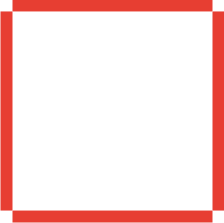 DSP (Demand Side Platforms)
Platforma umožňujúca účasť na aukcií
Nákup reklamy
Real – Time – Bidding
Technológia pre správu online aukcie
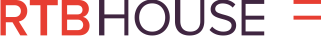 3
Personalizovaný retargeting
2
Personalizovaný retargeting
Krok za krokom
Krok 1. Užívateľ navštívi stránku a prezerá si produkty.
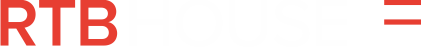 5
Personalizovaný retargeting
Krok za krokom
Krok 2. Užívateľ opúšťa stránku bez vykonania nákupu!
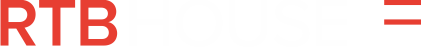 6
Personalizovaný retargeting
Krok za krokom
Krok 3. Užívateľ navštivy stránku v rámci RTB House platformy a vidí reklamný banner s personalizovanou správou.
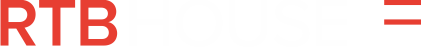 7
Personalizovaný retargeting
Krok za krokom
Krok 4. Uživateľ klikne na banner a vráti sa späť na produkt, ktorý sledoval naposledy v danom e-shope!
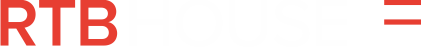 8
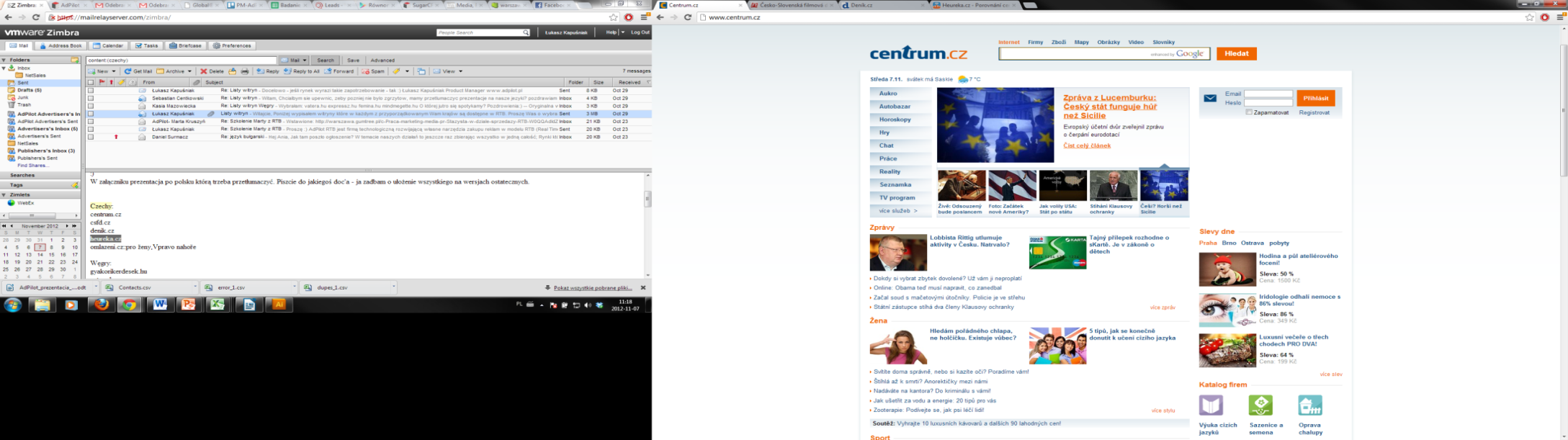 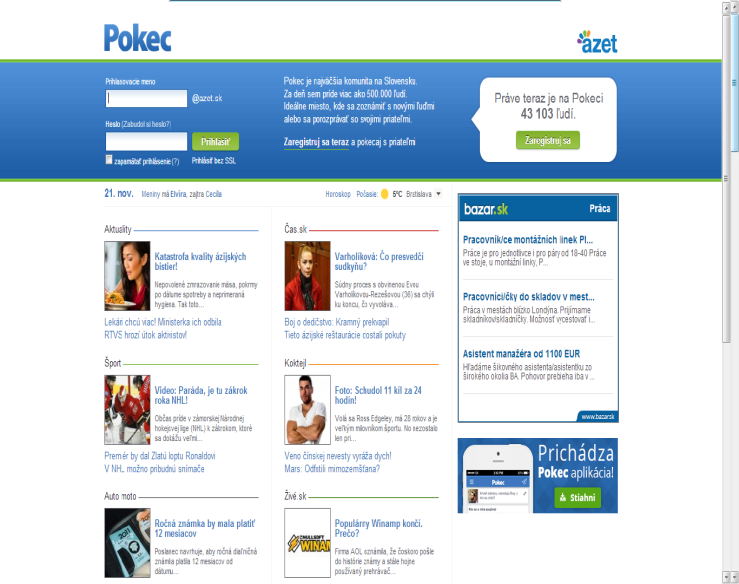 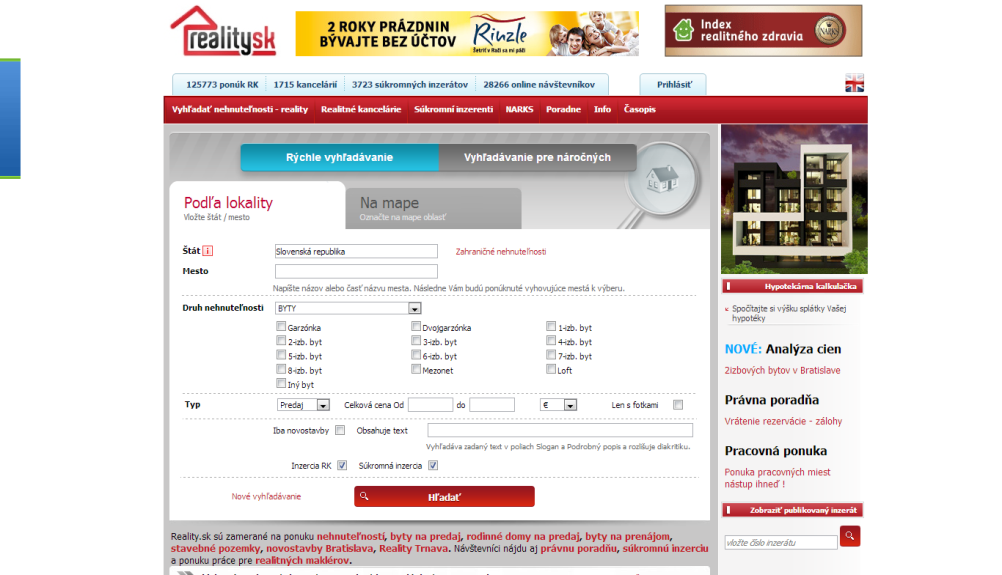 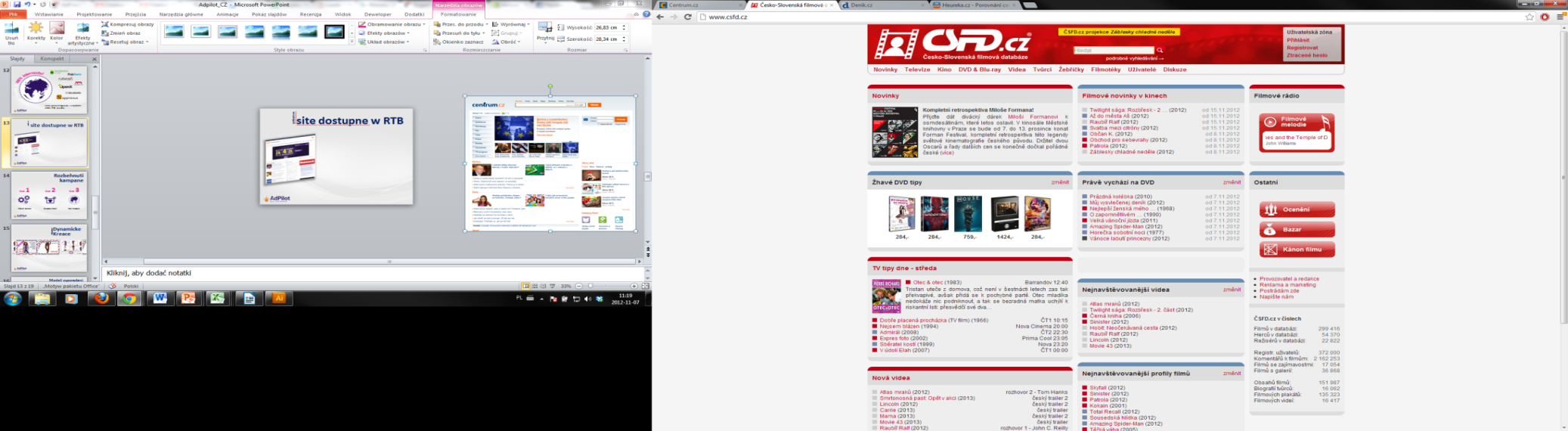 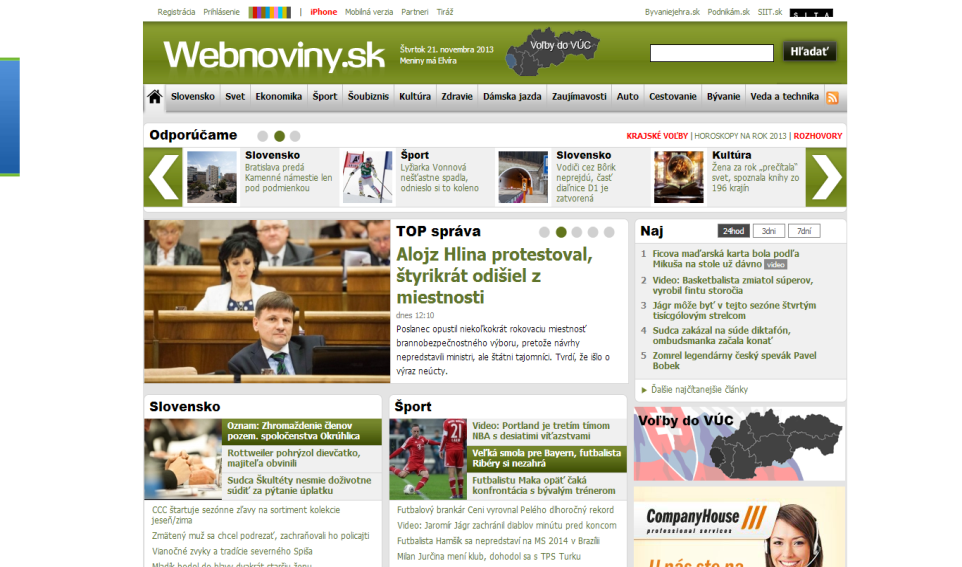 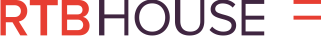 9
Segmentácia užívateľov:
- Visitors
- Shoppers
- Buyers
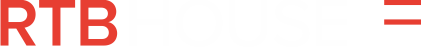 10
Case Study – Electronics in Turkey (CPS)
Campaign results for September 2013:

 75 888 clicks 
 849 Post-Click conversions 
 Average campaign CTR: 0,47% 
 Sales value: over 250 000 Euro 
 Average cost of sale: 2%
Campaign results for 3Q 2013:

 193 094 clicks 
 2038 Post-Click conversions 
 Average campaign CTR: 0,48% 
 Sales value: over 540 000 Euro 
 Average cost of sale: 2%
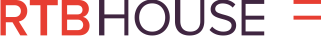 11
Case Study – Fashion in Russia (CPS)
Campaign results for September 2013:

 9 236 clicks 
 478 Post-Click conversions 
 Average campaign CTR: 0,47% 
 Sales value: circa 30 000 Euro 
 Average cost of sale: 12%
Campaign results for 3Q 2013:

 21 514 clicks 
 1 062 Post-Click conversions 
 Average campaign CTR: 0,7% 
 Sales value: circa 67 000 Euro 
 Average cost of sale:  12%
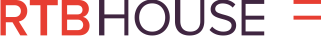 12
Case Study - Travel Agency in Poland (CPS)
Campaign results for September 2013:

 11 621 clicks 
 45 Post-Click conversions 
 Average campaign CTR: 0,59% 
 Sales value: over 50 000 Euro 
 Average cost of sale: circa 3%
Campaign results 3Q 2013:

 56 966 clicks 
 225 Post-Click conversions 
 Average campaign CTR: 0,52% 
 Sales value: over 275 000 Euro 
 Average cost of sale: circa 3%
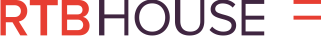 13
Case Study – Nahodsa.sk (CPS)
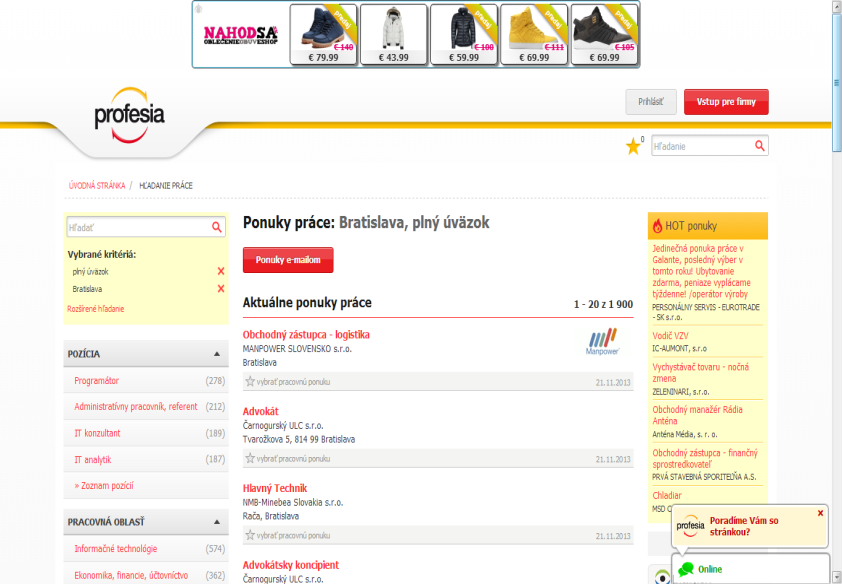 Campaign results for October 2013:

 16 959 clicks 
 203 Post-Click conversions 
 Average campaign CTR: 0,65% 
 Sales value: over 13 000 Euro 
 Average cost of sale: 10%
Conversions till 1 day: 60%
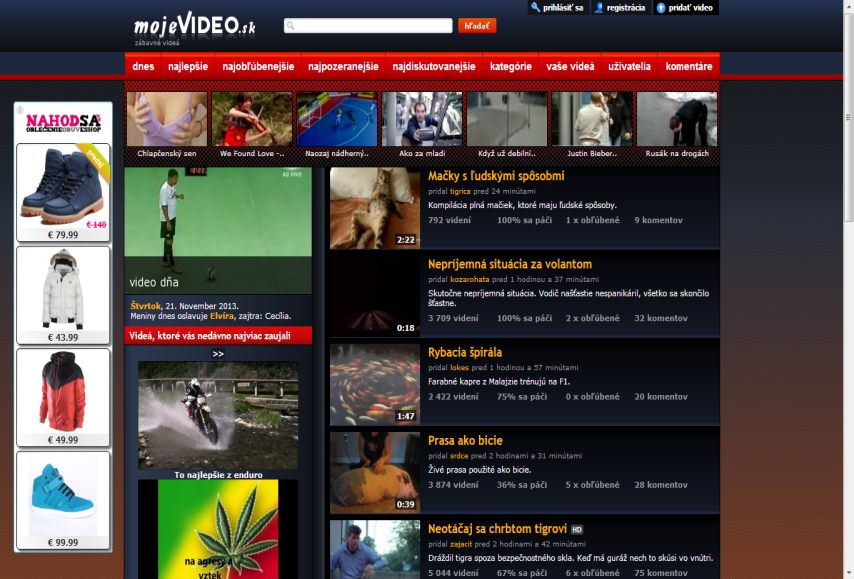 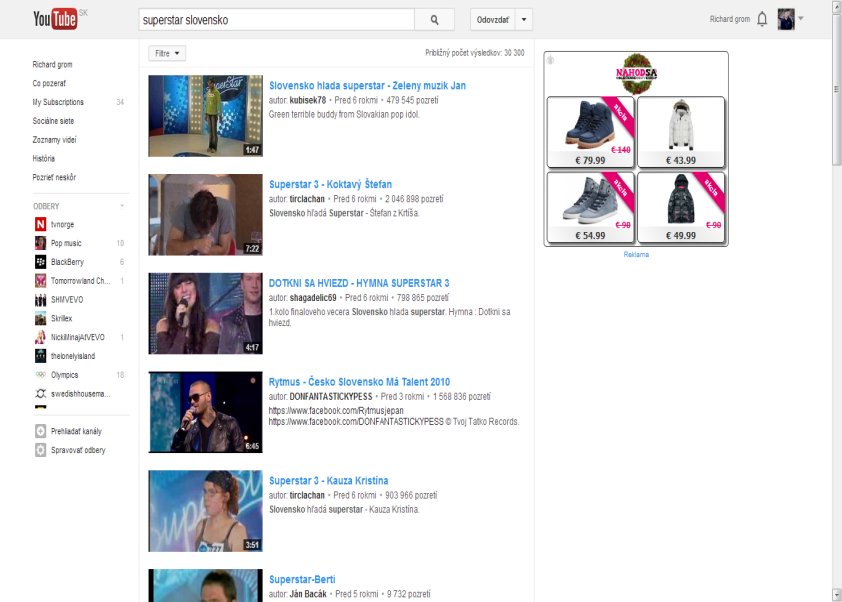 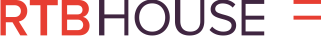 14
Case Study – ZlavaDna.sk (CPC)
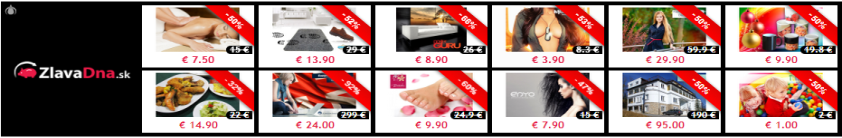 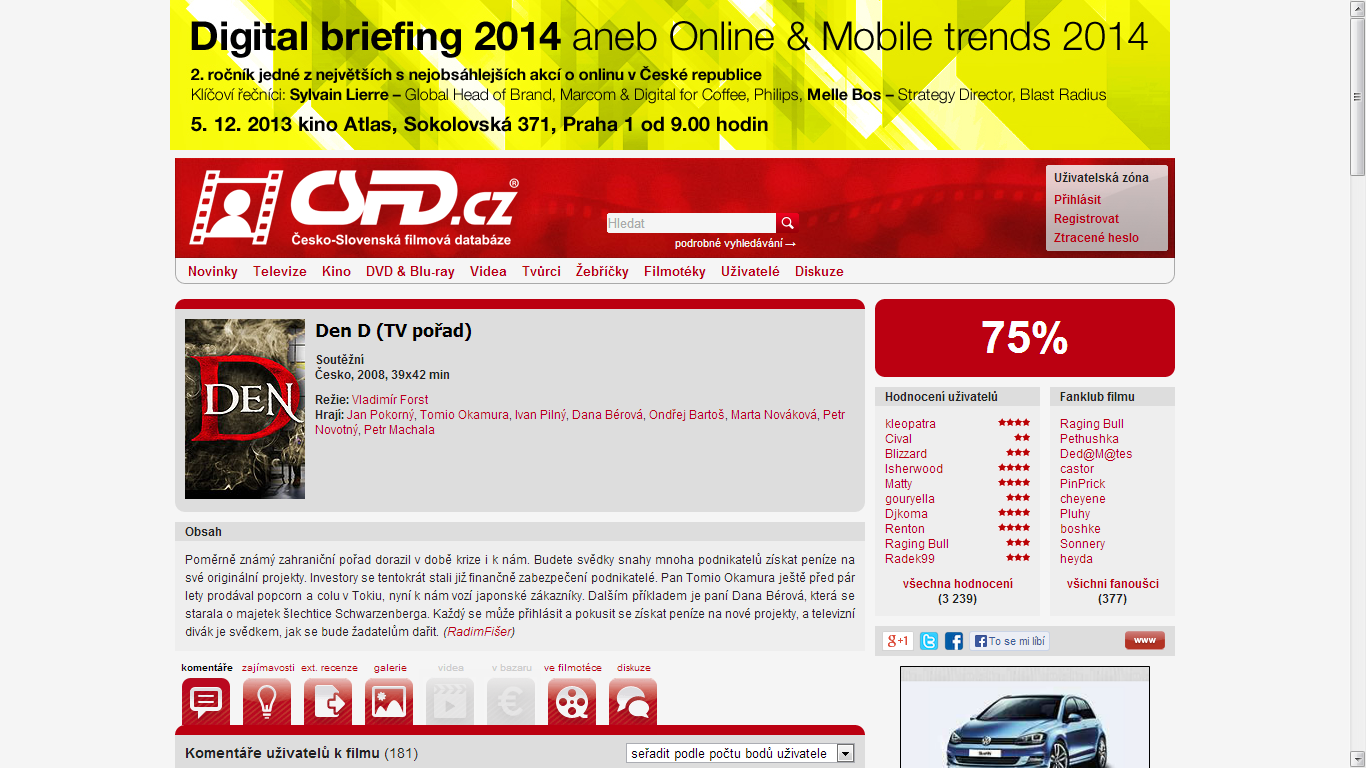 Campaign results for 1-20 November 2013:

 11 550 clicks 
 621 Post-click conversions 
 Average campaign CTR: 0,3%
 Average campaign PCCR rate: 5,38%
 Sales value: circa 17 000 Euro 
 Average cost of sale: circa 6,2%
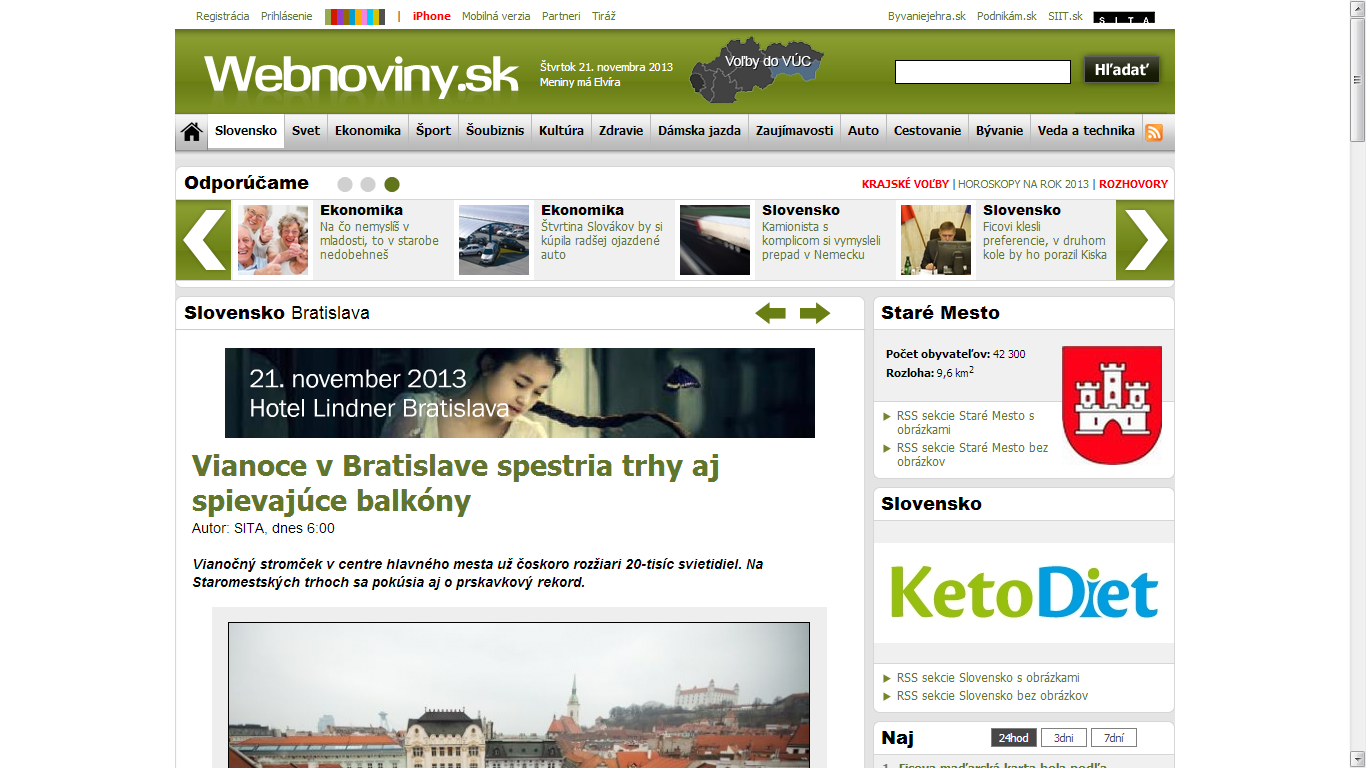 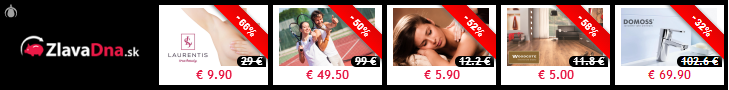 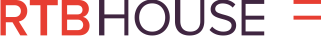 15
Vybraný regionálny klienti
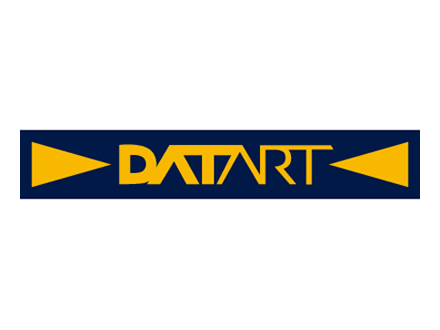 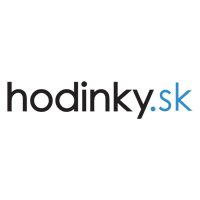 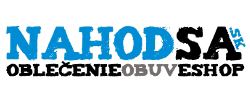 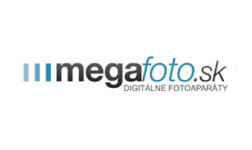 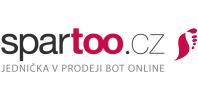 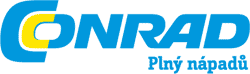 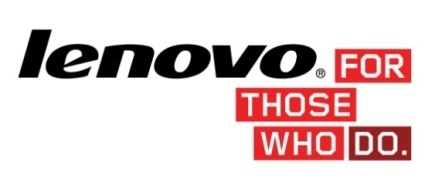 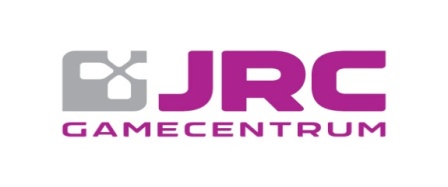 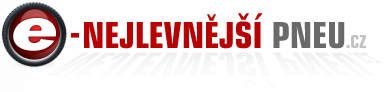 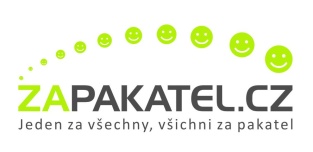 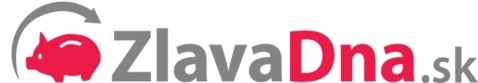 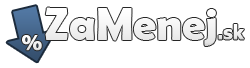 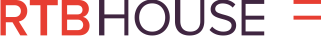 16
Ing. Richard Grom
Sales Consultant - Slovakia
richard.grom@rtbhouse.com
+421 918 542 353
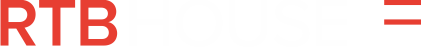